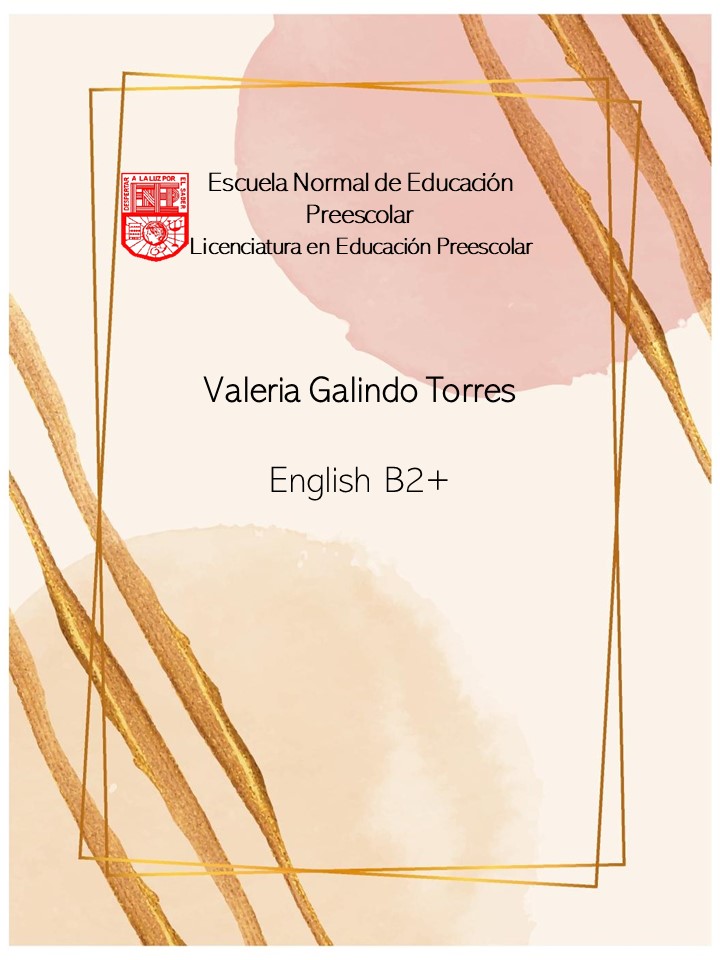 Writing Assignment


April 21, 2021
Your Paragraph here: (Font arial 10, margin 1 )
I personally and fortunately have never experienced any accident or seen one, however, someone I really appreciate have, my boyfriend. He was in a car accident right after dropping me off at my house and was very lucky to get out of the car as it burned down. When his dad called to tell me, I was completely astonished and speechless, it was horrible because he didn’t deserve it.
Unfortunately, accidents on the streets of my city happen literally daily and have no schedule, since they happen in the morning, during the day and even more at night.
The most common accidents are car accidents, ranging from small scratches or hits from one car to another to large accidents where unfortunately people lose their lives.
I have never helped someone who needs it due to an accident, but my boyfriend has done it while we are in the car together, usually it is small things like pushing a car or simply asking if they need any kind of help, and I just wait in the car. And I can fathom why he does it even more nowadays, and it is because when he had his accident only one person helped him.
Seeing these types of actions make me feel very happy and even make me realize that little actions could change someone’s life.